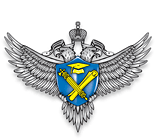 Федеральная служба по надзору в сфере образования и науки РФ
Международный форум «Евразийский образовательный диалог»
26-27 апреля 2016 г., Ярославль
Проблемы и перспективы 
использования результатов государственной итоговой аттестации в управлении развитием региональных систем образования
Решетникова Оксана Александровна
к.п.н., директор ФГБНУ «ФИПИ»
reception@fipi.org
Проблемы использования результатов ГИА в управлении развитием региональных систем образования
Что мы имеем?
  две процедуры ГИА:  на выходе из основной школы (ОГЭ)     и средней школы (ЕГЭ)
  разные условия проведения ОГЭ и ЕГЭ
  разный уровень контроля за проведением и проверкой результатов
  разные выборки участников
отсутствие возможности прямого сопоставления результатов ОГЭ и ЕГЭ
  возможность анализа результатов с выходом на тенденции
по результатам ЕГЭ
  -  на федеральном уровне
  -  на региональном уровне
НО без возможности принятия «компенсационных мер» к данной выборке
по результатам ОГЭ
-  на региональном уровне
с возможностью  принятия «компенсационных мер» к данной выборке до ЕГЭ
Проблемы использования результатов ГИА в управлении развитием региональных систем образования
Среднее значение тестовых баллов в образовательной организации N
В условиях:
изменения экзаменационных моделей  
изменения минимального балла и шкалы перевода баллов
разных выборок участников по предмету из школы N


показатель мало информативен
Проблемы использования результатов ГИА в управлении развитием региональных систем образования
Использование результатов ЕГЭ в рейтинговании школ
Средний тестовый балл – не корректный показатель
Разная трактовка одного и того же балла для разных ОО
Количество 100-балльников – единичные случаи, увеличение или уменьшение количества не говорит о «плюсах» и «минусах» в работе школы
Количество участников в диапазоне высоких баллов:    - влияние не только школы    - разные выборки участников
Искажение информации при применении линейного подхода
Возможность использования только при кластерном подходе
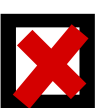 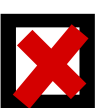 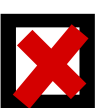 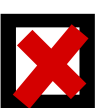 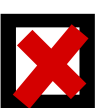 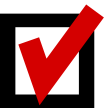 Сопоставление результатов ЕГЭ и ОГЭ
Прикладной характер: соотношение полученных знаний за курс основной школы с результатами ЕГЭ
Одинаковы ли условия проведения?
Уместность при соблюдении п.1 сопоставления результатов одних и тех же участниковНО:- разные шкалы, разные инструменты- необходимость применения специальных подходов для сопоставления(например, подход с определением  практической функциональной зависимости, – Агранович М.Л.)
Выход на выводы о снижении/приросте с выявлением причин (отсев после основной школы, усиление роли курсов по подготовке к конкретному предмету, институт репетиторства, др.)
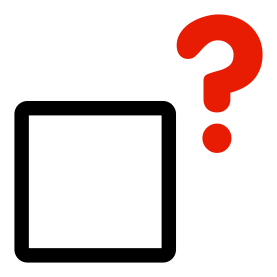 Возможности и перспективы 
использования результатов ГИА
Востребованность предметов по выбору
ЕГЭ
ОГЭ
Выводы о востребованности
различных направлений профильного обучения в средней школе    и специальностей профессионального образования
Возможности и перспективы 
использования результатов ГИА
Востребованность предметов по выбору
Отбор в классы с профильным обучением (ОГЭ)
Оценка эффективности профильного обучения (ЕГЭ)
Оценка востребованности различных специальностей проф. образования (ЕГЭ)

Выводы:
 - об обеспечении разными ОО качества подготовки по предметам
 - о соответствии профильного обучения в ОО выбираемым специальностям
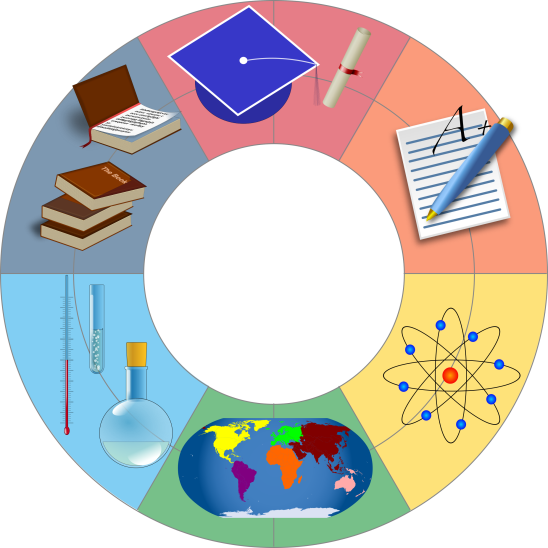 Возможности и перспективы 
использования результатов ГИА
Ориентиры для выводов (ЕГЭ)
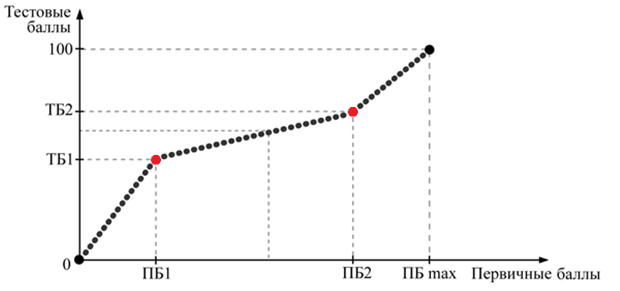 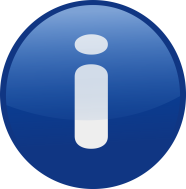 Из «Методики шкалирования результатов ЕГЭ»
http://ege.edu.ru/ru/classes-11/scaling/
ПБ1 – наименьший первичный балл, получение которого свидетельствует об усвоении основных понятий и методов по соответствующему учебному предмету
ПБ2 – наименьший первичный балл, получение которого свидетельствует о высоком уровне подготовки участника экзамена (системные знания, комплексные умения и навыки, способности к выполнению творческих заданий)
Направления использования результатов ГИА в регионе
Направления использования результатов ГИА в регионе
Направления использования результатов ГИА в регионе
Показатели:
  Достижение требований стандарта  для аттестации по программам основного/среднего общего образования (доля выпускников, преодолевших минимальную границы по русскому языку и математике)
  Достижение требований стандарта для поступления в вузы  (доля выпускников, преодолевших минимальную границу по предметам по выбору)
  Доступность качественного образования (отношение среднего балла 10% ОО с наиболее высокими результатами с среднему баллу 10% ОО с наиболее низкими результатами)
  Качество  образовательных достижений в профильном обучении (процент обучающихся по предмету, получивших результат выше значения ТБ2 по профильным предметам)
Направления использования результатов ГИА в регионе
Ограничения на использование показателей:
  Для предметов по выбору показатели используются только с учетом репрезентативности числа участников ЕГЭ в ОО.
  Показатели определяются по каждому предмету отдельно. 
  Не сравниваются средние баллы и диапазоны баллов по разным предметам. 
  При необходимости сравнения предметов возможно использование процентильных рангов с учетом значений ТБ1 и ТБ2 по разным предметам. 
  Сравнение показателей ЕГЭ и ОГЭ с результатами внутришкольного оценивания и иных процедур оценки – отдельно по каждой ОО.
Методическая работа на основе анализа  результатов ГИА
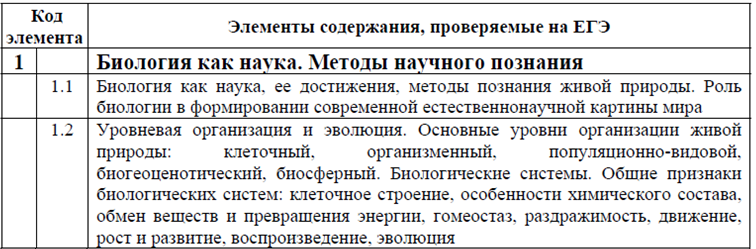 КОДИФИКАТОР
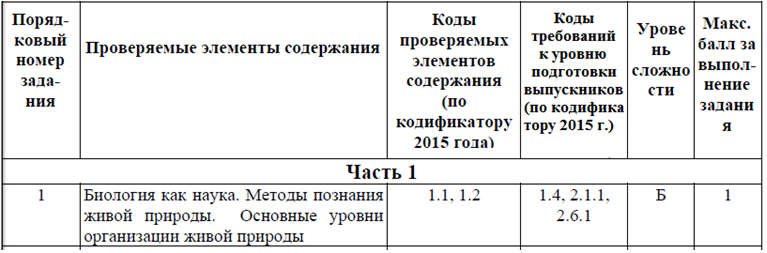 СПЕЦИФИКАЦИЯ
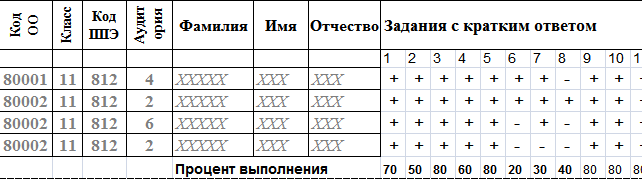 Протокол
Методическая работа на основе анализа  результатов ГИА
http://www.fipi.ru/ege-i-gve-11/analiticheskie-i-metodicheskie-materialy
Методическая работа на основе анализа  результатов ГИА
1. Анализ выполнения групп заданий или отдельных заданий     в текущем году: 
по видам деятельности
по тематическим разделам
по группам заданий разного уровня сложности
ответов экзаменуемых на заданий с развернутым ответом
2. Анализ динамики выполнения групп заданий     по результатам нескольких лет
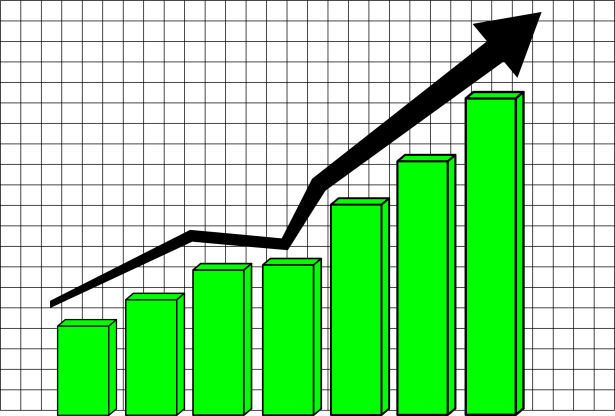 Выявление тенденций по ряду аспектов, характеризующих качество образования
Вклад заданий с развернутым ответом в итоговый балл
Выявление тенденций по ряду аспектов, характеризующих качество образования
Анализ динамики доли участников, приступивших к выполнению заданий с развернутым ответом
Наблюдение за динамикой:
 метапредметные навыки:     - понимание текста;    - поиск необходимой информации в тексте    - работа с источниками информации
    - др.
 практические умения:
    - использование теоретических знаний в практической ситуации
Влияние изменений в моделях КИМ
Математика
 дифференциация результатов группы участников с разным уровнем подготовки
НО:
У 30% участников ЕГЭ по математике (профильный уровень) -
результаты в диапазоне 27 - 45 ТБ! 
(граница мин.балла)
Вся выборка
Сдали оба уровня математики с результатами выше  мин. балла
7,9 %(ср. ТБ 43,7)
«целевая выборка»
только профильная математика
 результаты > мин. балла
88 %  (ср. ТБ 50,3)

2) в диапазоне от ТБ2 до 10068-100 – 40%
       81-100 – 2,8%
Программа на «решение проблем»
Пример региональной практики по решению «проблемы низких результатов» (Тверская область)
1. Выявить школы с низкими результатами
2. Определить проблемные разделы, темы
3. Анализ контекстной информации:
 корреляция результатов с текущей успеваемостью, с результатами других внешних оценочных процедур;
 педагогические кадры;
 условия для формирования познавательной активности обучающихся и др.
Создание Ассоциации учителей математики
Разработка «дорожных карт»
Разработка плана мероприятий по реализации Концепции математического образования в Тверской области
Курсы повышения квалификации
-выявление проблем,
 -обсуждение результатов, 
- разработка методических рекомендаций
Рабочее совещание  при заместителе Председателя Правительства Тверской области по оценке динамики результатов школ, входящих в группу риска
Проведение региональных проверочных работ
Влияние изменений в моделях КИМ
Общие тенденции качества подготовки участниковпо естественнонаучным предметам:
знание отдельных фактов, понятий, законов, формул
умение решать типовые учебные задания, воспроизводить стандартные алгоритмы учебной деятельности
НО:
недостаточная сформированность умений, связанных с анализом природных и социальных реалий и практических жизненных ситуацийпример: химия – знание химических реакций, электронного баланса химического процесса и пр., НО затруднения с применением знаний о качественных реакциях и т.д.
ОБЩЕЕ: слабая сформированность экспериментальных умений выпускников => недостаточный опыт проведения экспериментов
Программа, направленная на: наращивание потенциала экспериментальных лабораторий, приобретение оборудования, мастер-классы, практикум, кружки (элективы)
Влияние изменений в моделях КИМ
ИСТОРИЯ
неплохое знание событий и процессов истории России VIII-XVII,   XVIII – сер. XIX веков
умение проводить атрибуцию текстовых исторических источников и выявлять информацию в явном виде
НО:  слабое знание истории ВОВ, исторической культуры РФ
ОБЩЕСТВОЗНАНИЕ
успешность в выполнении заданий базового уровня на умение характеризовать социальные объекты, их место и значение
умение анализировать и устанавливать соответствия между терминами и понятиями, их чертами и признаками
НО: слабое понимание основ конституционного строя РФ, устройства государства, системы разделения властей, прав и обязанностей гражданина
Проявившаяся проблема  – социализация выпускников как граждан РФ
Программа, направленная на компенсацию «дефицитов»: уроки ВОВ, мастер-классы, деловые игры, экскурсии,активное вовлечение института семьи
Ограничения и возможности корректного использования результатов ГИА
Исключение прямого рейтингования ОО по результатам ГИА
Разработка кластерного подхода во всех субъектах РФ с учетом контекстных условий
Мораторий на прямое влияние результатов ЕГЭ на оценку работы учителя, ОО, системы образования региона
Тщательный анализ результатов ЕГЭ и ОГЭ для выявления конкретных тенденций в динамике
Дополнение информации о результатах ОГЭ и ЕГЭ информацией о результатах иных оценочных процедур; в т.ч. с внутриклассным и внутришкольным оцениванием
Выход на конкретные решения и меры по преодолению выявленных проблем
Преобразование действующей системы ПК в гибкую систему, реагирующую на конкретные потребности
СПАСИБО ЗА ВНИМАНИЕ!